2021nutrition RISK Update
Oregon WIC Program
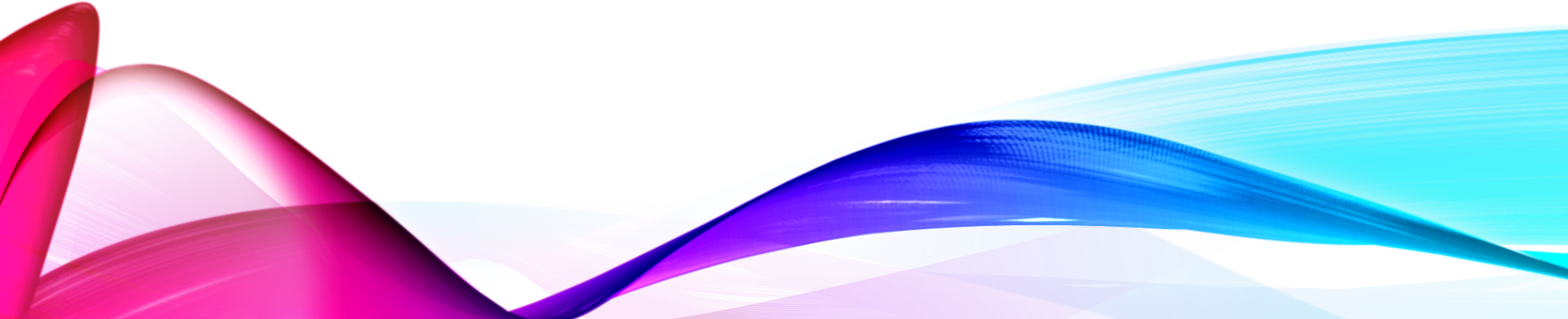 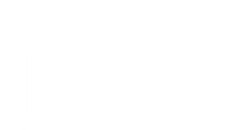 introduction:
Each year, USDA updates selected risks using evidence-based research.
In 2021, there are four risks that have been updated and one that has been discontinued.
Local agency certifiers will complete this in-service before October 1, 2021.
This in-service can be completed individually or by a group in about 30 minutes.
introduction:
State staff will update all related materials by 10-1-2021:
Risk information sheets in the online Nutrition Risk List
Nutrition Risk training module
Policy 675 Risk Criteria: Codes and Descriptions
TWIST risk codes
TWIST questionnaire questions
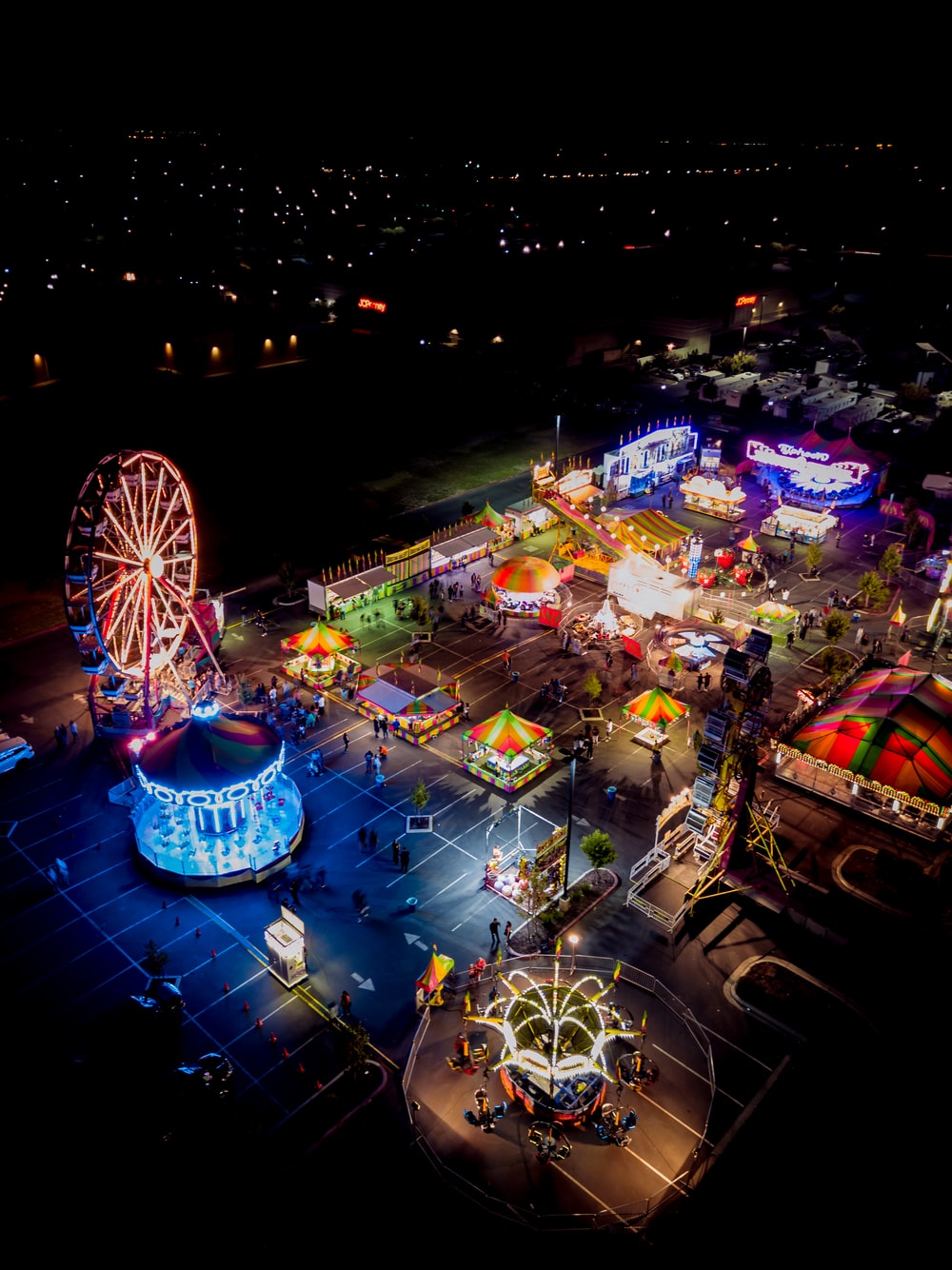 Implement risk changes on October 1, 2021
It’s only Fair that we are up to date…
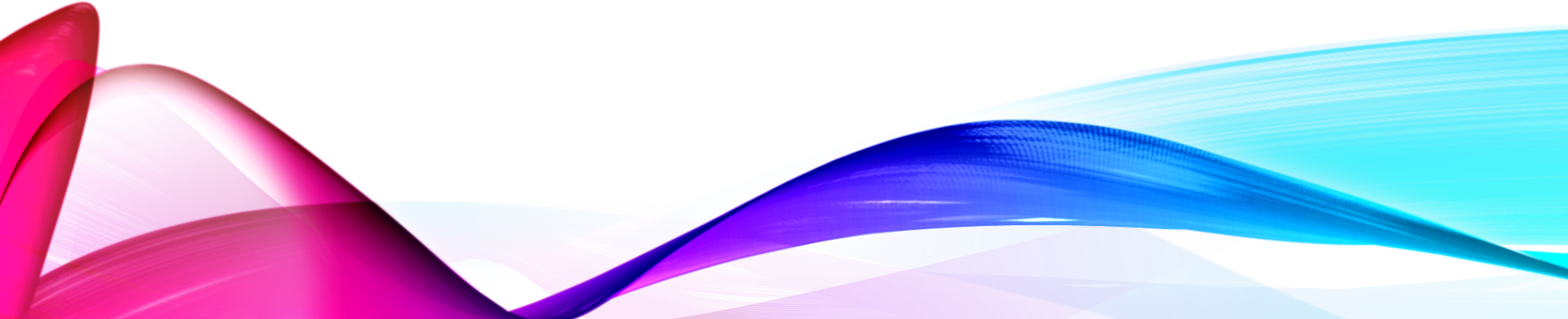 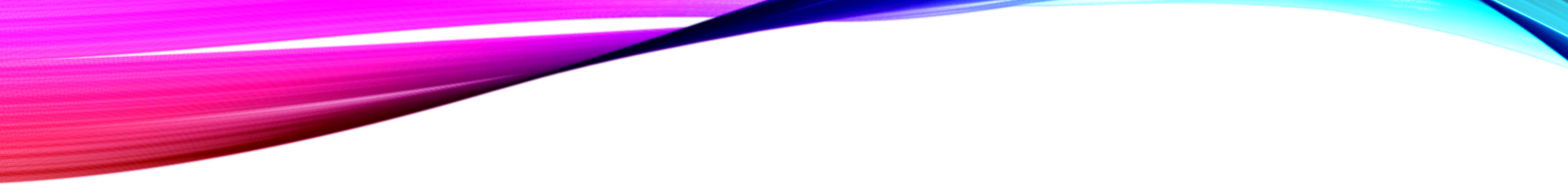 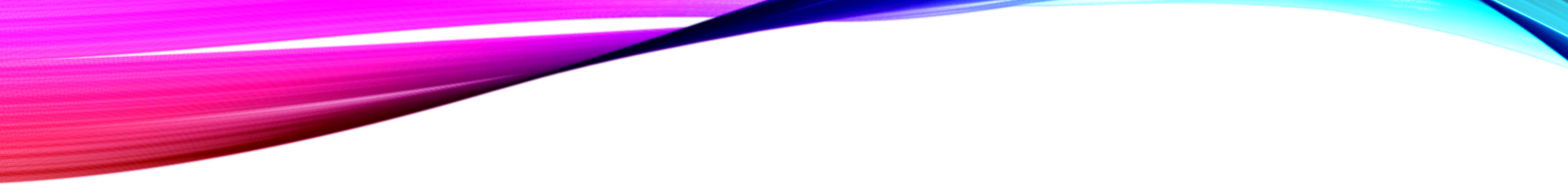 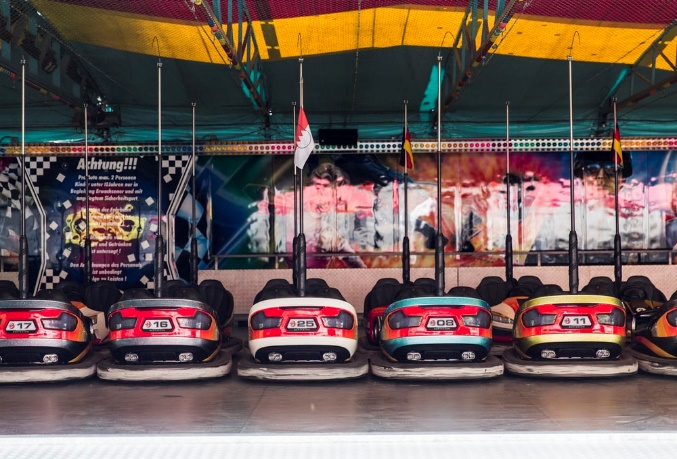 Going on a wild ride with…
Updated Risks
Risk 134 Failure to Thrive: provides background information without changing assignment criteria
Risk 331 Pregnancy at a Young Age: change in assignment criteria
Risk 371 Nicotine and Tobacco Use: change in assignment criteria, risk information and risk title
Risk 904 Exposure to Environmental Tobacco Smoke: change in assignment criteria
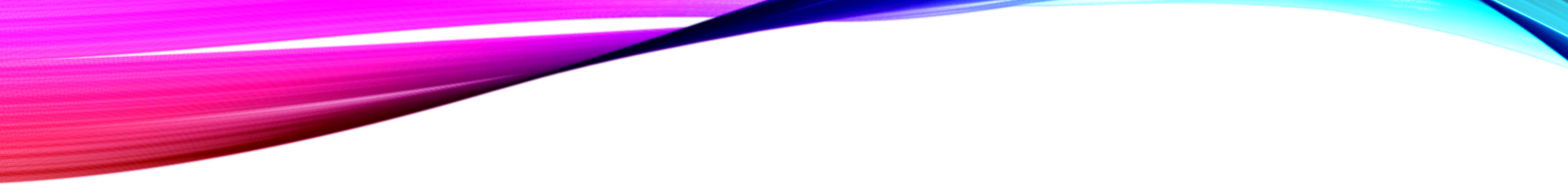 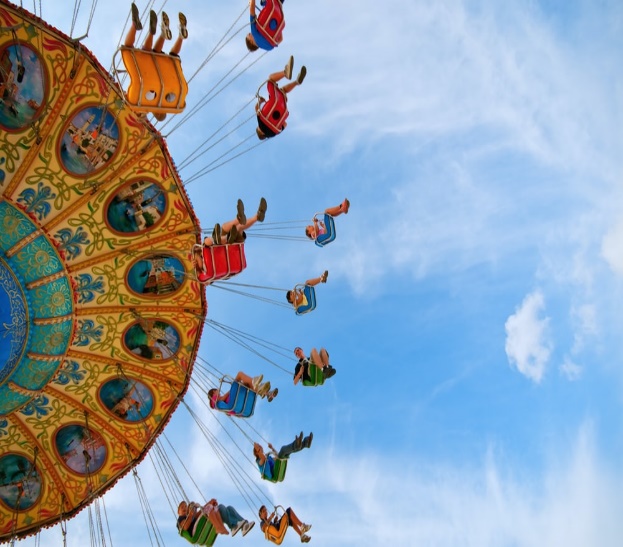 Risk 134
Failure to thrive
USDA has provided additional  background information to help certifiers support participants with this diagnosis.
There is no change in assignment criteria: Diagnosis must be made by a health care provider. The diagnosis can be self-reported.
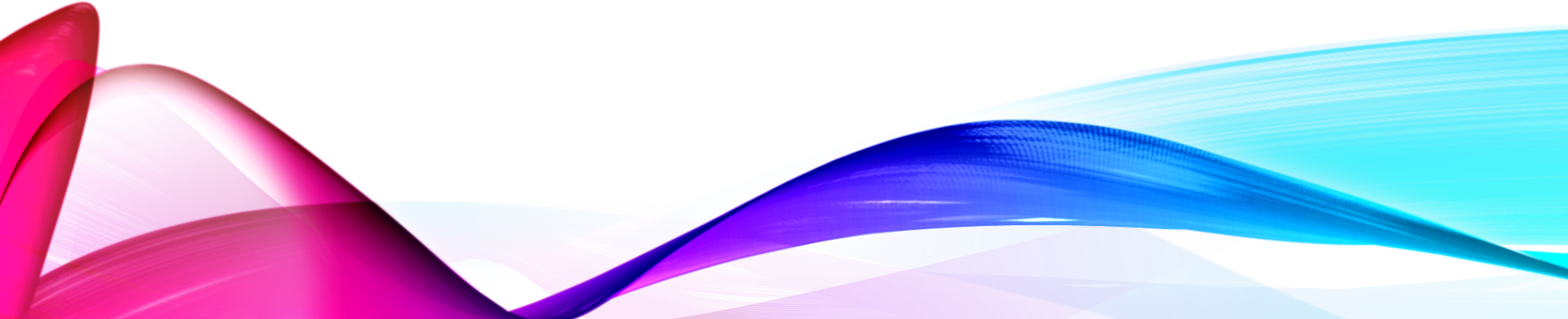 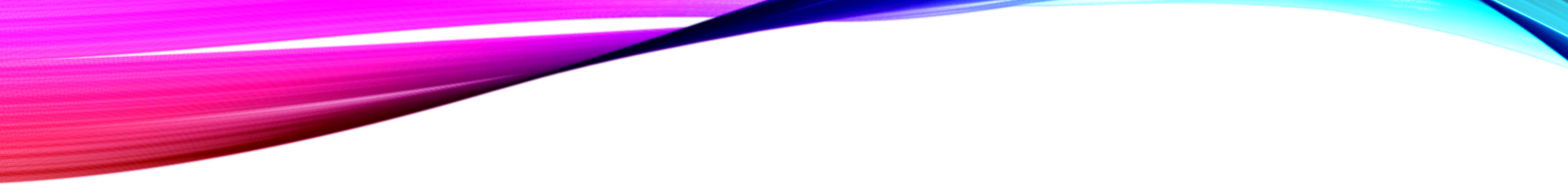 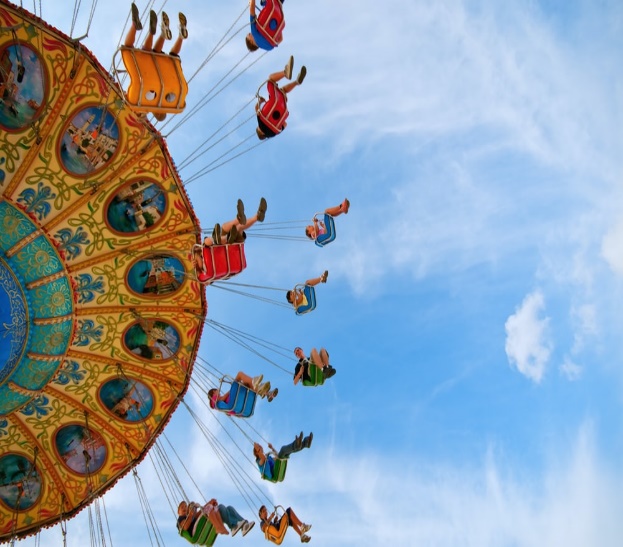 Risk 134
Failure to thrive
Failure to Thrive (FTT)describes an inadequate growth pattern for an infant or child that is significantly lower than expected. 
FTT is diagnosed in 5-10% of infants and children most often before 18 months of age. 
FTT rates are highest in lower income communities.
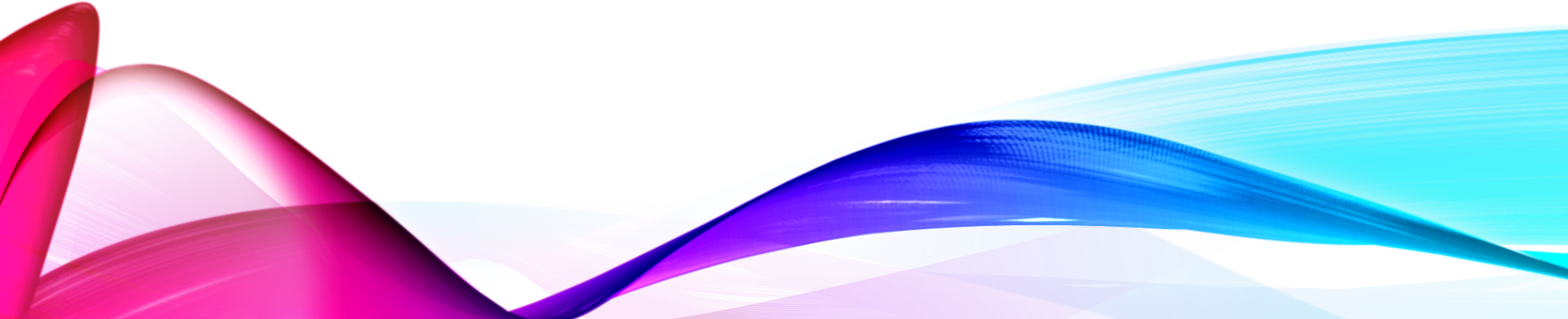 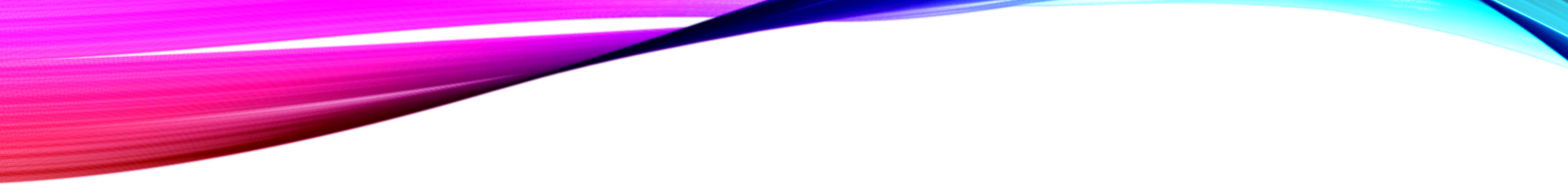 Possible FTT indicators:
Progressive decrease that crosses two percentile lines in weight/age, weight/length and/or length or height/age
For infants/children under age 2 years: Weight/age, length/age or weight/length below the 2nd percentile
For children over age 2 years:                         Weight/age, height/age or Body Mass Index (BMI) below the 5th percentile
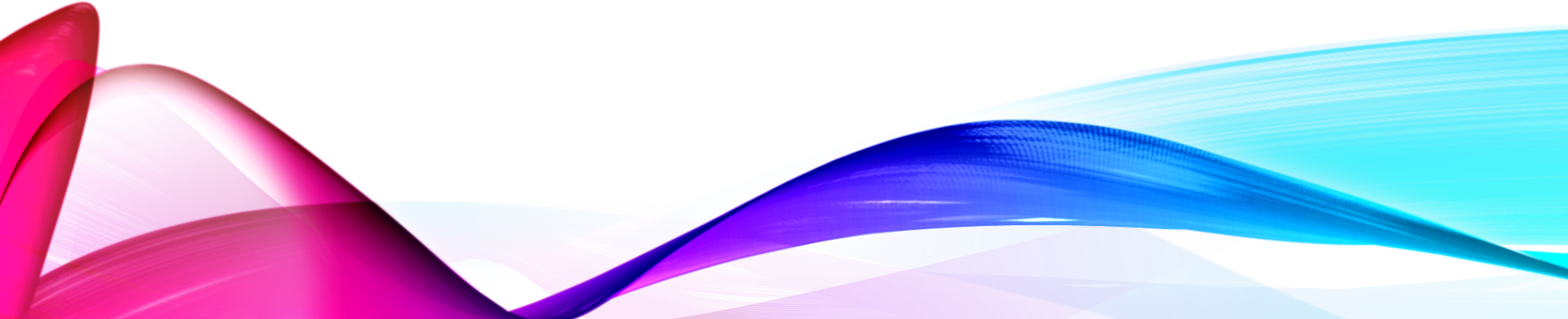 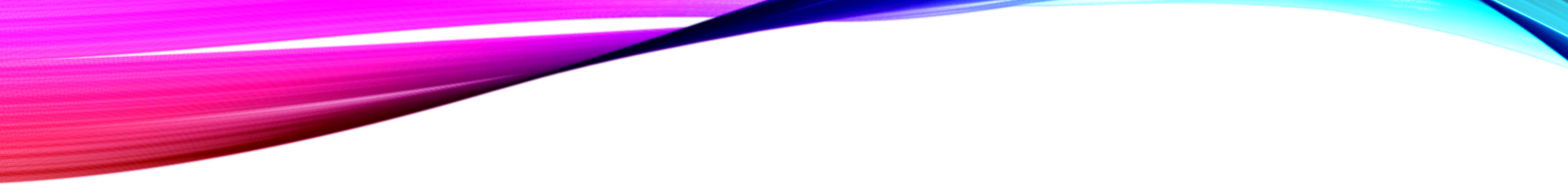 Possible FTT indicators:
It is recommended that a combination of growth measurements be assessed over time, rather than using a single measurement. 
Height takes a longer time to be affected by poor nutrition so slow growth may indicate the long-term effects of ongoing feeding concerns.
Low weight/age can indicate both current and    long-term nutrition concerns.
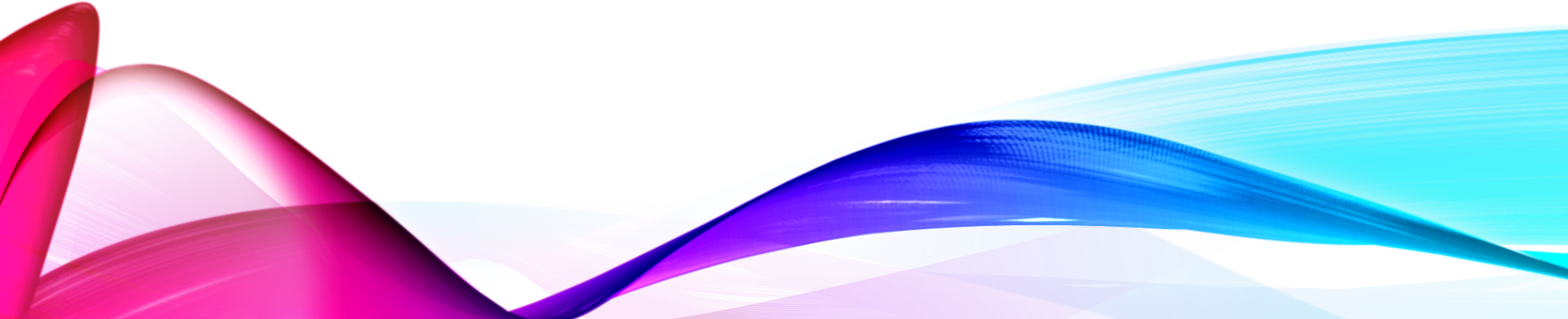 How does this affect my work?
FTT remains high risk and a referral to the RD is required. 
Offer other referrals based on the family’s needs. These may include:
health care
food assistance 
housing 
Consider referrals that promote a nurturing caregiver-infant/child relationship:
local home visiting programs 
parenting programs  
early intervention services
How does this affect my work?
Encourage caregivers to keep all health care appointments.

Reinforce the health care team’s plan for treatment.

After a full nutrition assessment, suggestions for caregivers may include:
Offer a variety of calorically-dense foods
Feed children at consistent times in a distraction-free environment
Breastfeeding support for breastfed infants
Guidance on the correct preparation and use of formula for formula-fed infants
Q: Your clinic has received a medical documentation form (MDF) that lists FTT as a reason for issuing a special medical formula. 
Can this be considered a diagnosis? 
Should Risk 134 be added to the participant’s record if it is not already assigned?
Consider…
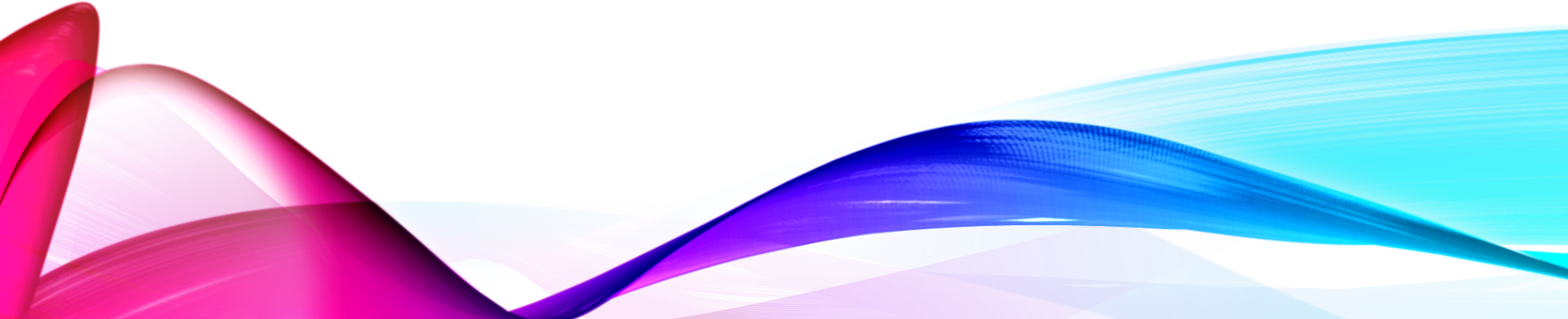 A: Yes, FTT on a MDF is a diagnosis so assign Risk 134 and make a referral to the RD.
Consider…
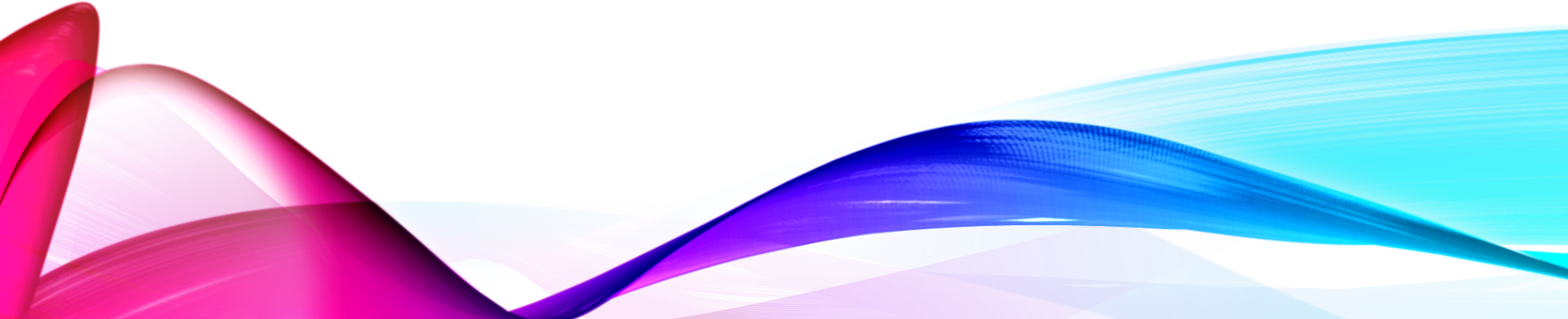 Q: A child’s growth pattern shows some possible FTT indicators. Should Risk 134 be assigned?
Consider…
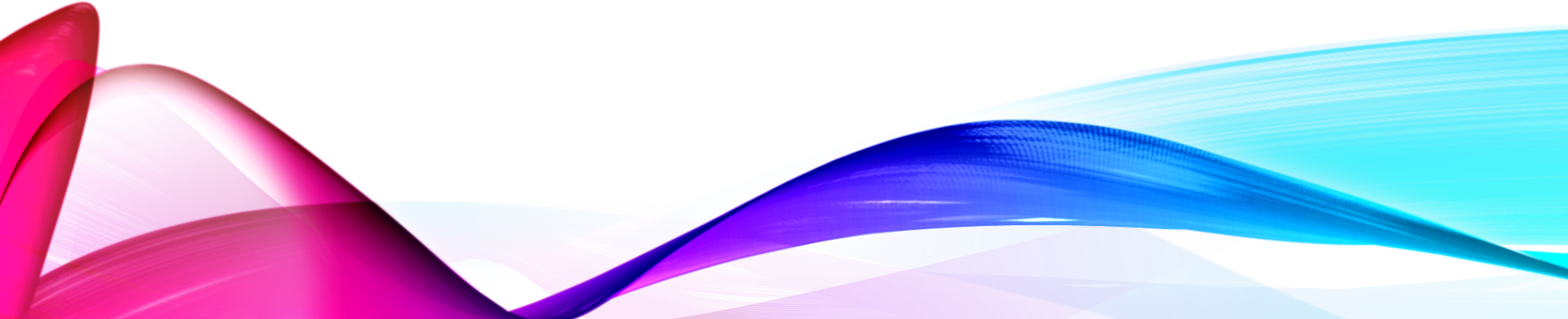 A: No, FTT is a complicated condition and must be diagnosed by a health care provider before assigning Risk 134. If concerns are identified, make a referral to the health care provider for follow up.
Consider…
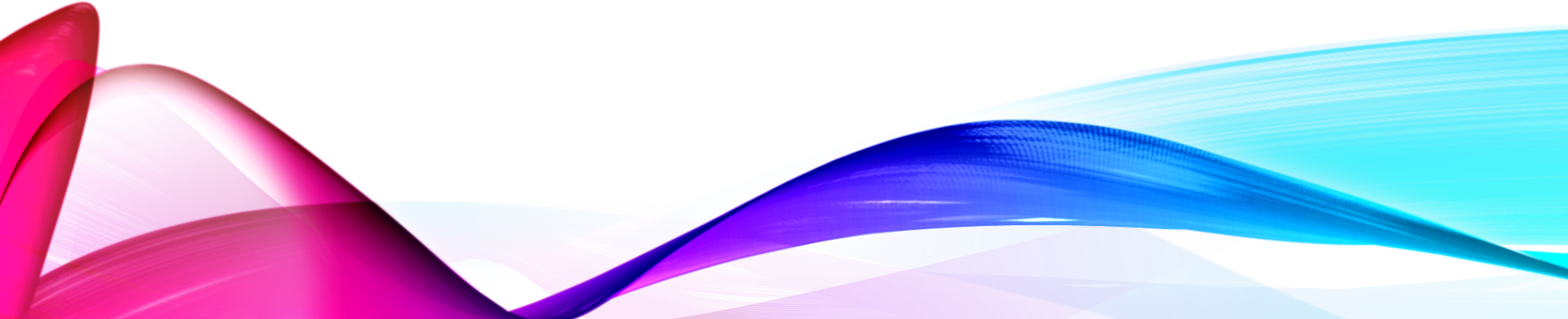 Next step:
Activity
Review the updated risk information sheet for Risk 134 in the Nutrition Risk List on the Oregon WIC website
https://www.oregon.gov/OHA/PH/HEALTHYPEOPLEFAMILIES/WIC/Pages/modules.aspx
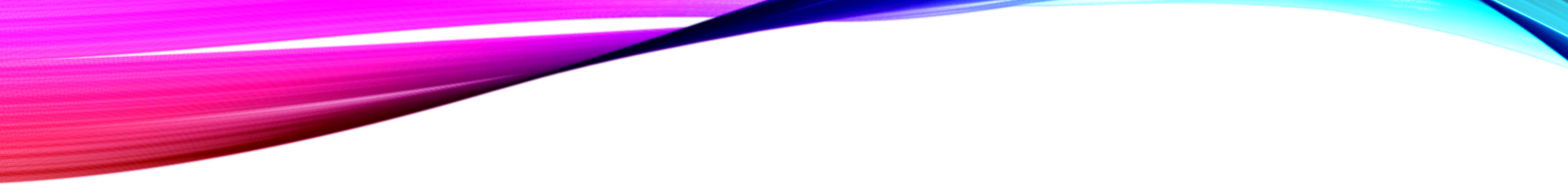 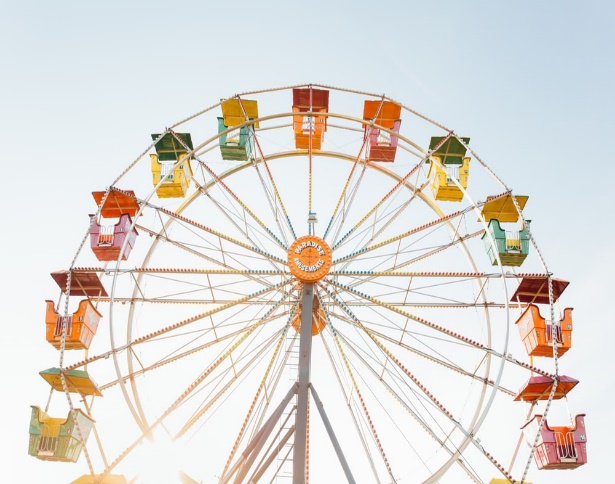 Risk 331 Pregnancy at a Young Age
Assignment criteria is changing to 20 years or younger at age of conception (was previously 17 years or younger).
Continues to apply to pregnant and postpartum participants.
TWIST and OTIS will auto assign this risk based on the participant’s birthdate and estimated due date.
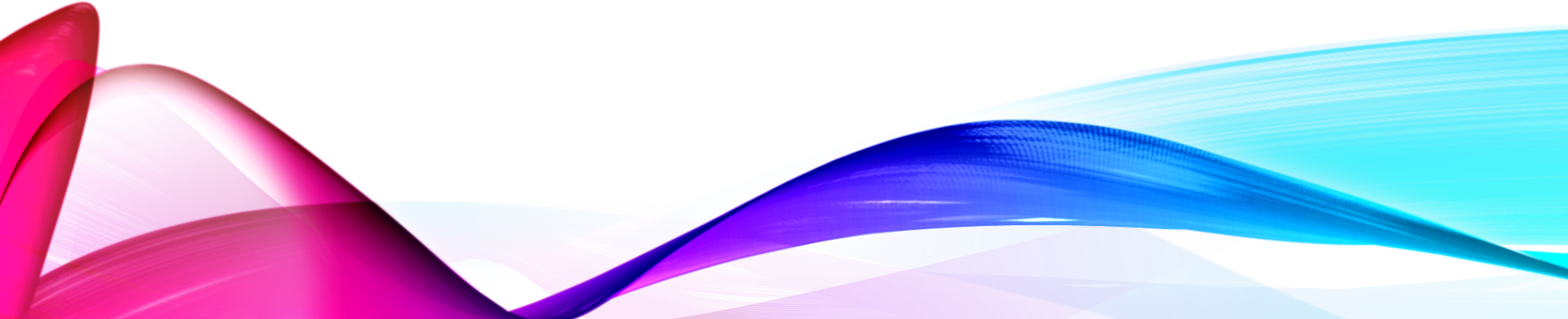 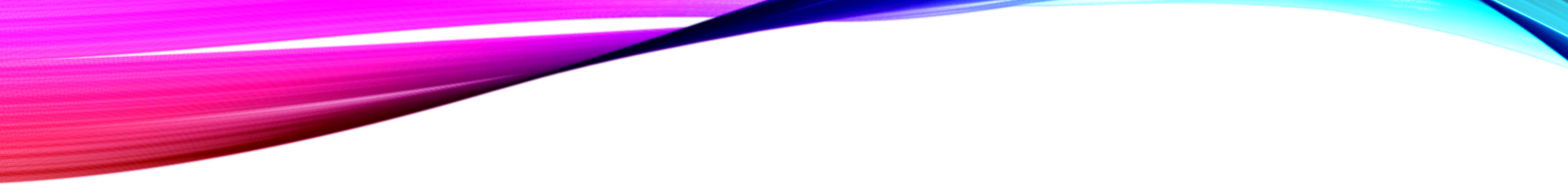 Risk information:
Pregnancy during adolescence or as a young adult is associated with a greater incidence of: 
anemia
eclampsia
postpartum depression
low birth weight
preterm deliveries
Infant and maternal mortality
A pregnant person in this age range may not have completed their own growth resulting in higher nutrients needs during pregnancy.
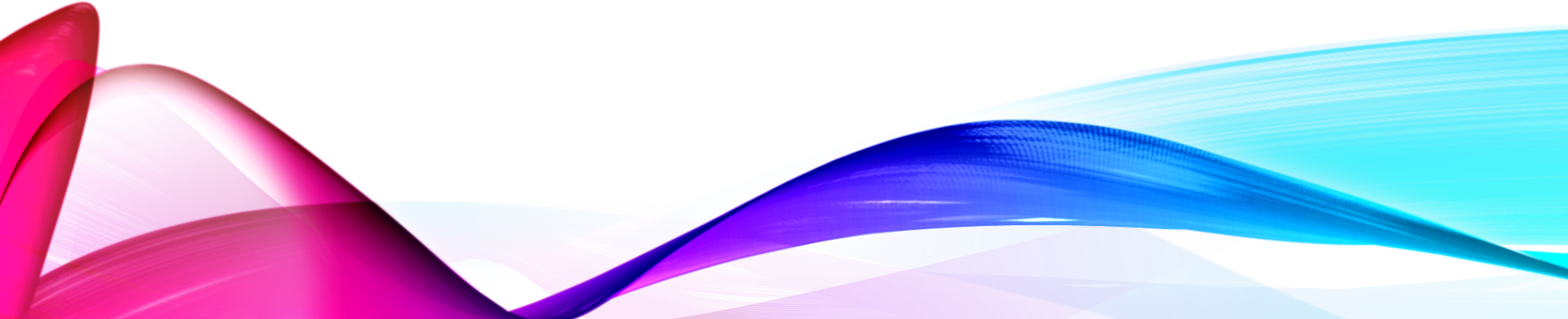 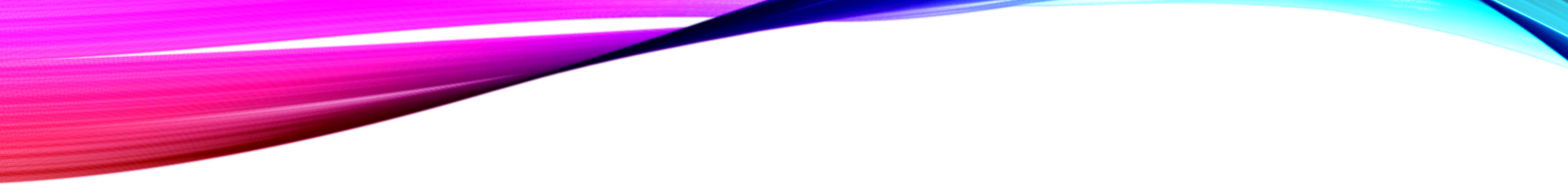 Risk information:
Pregnant young adults and adolescents often have inadequate intakes of these nutrients: 
Minerals: Iron, calcium, zinc
Vitamins: Folate, vitamin B12
There are no separate prenatal weight gain recommendations for this age group. Weight gain is based on pre-pregnancy BMI for all pregnant persons.
Pregnancy at a young age can result in emotional stress and an increased risk of depression.
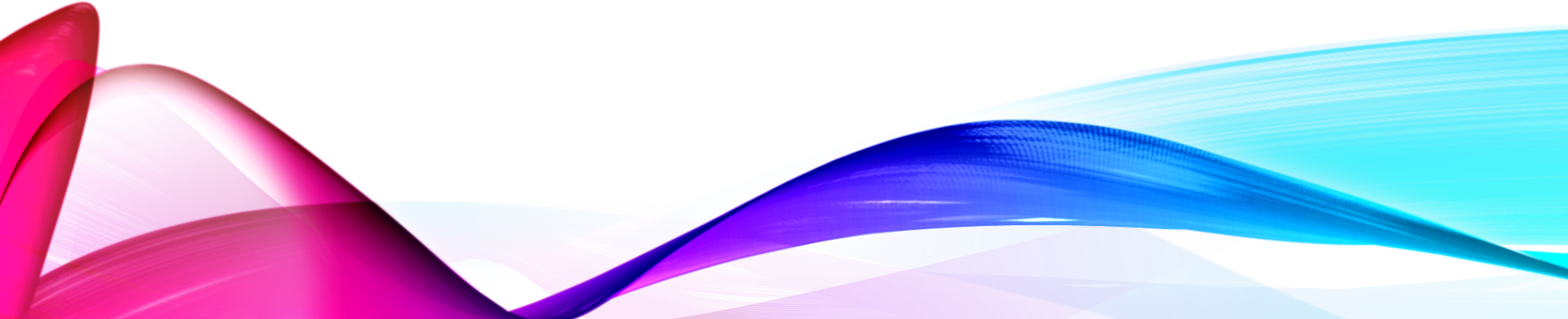 How does this affect my work?
Now that 18 to 20-year-old participants also qualify for this risk, the risk level is changed from high to medium. 

Offer referrals based on participant needs. These may include:
prenatal care
home visiting programs
parenting and childbirth programs

Encourage the use of WIC foods and prenatal vitamins to meet the increased nutrient needs of this age group. 
As with all pregnant participants, discuss infant feeding plans and offer breastfeeding support as appropriate.
Q: Previously, Risk 331 focused on teen pregnancies. Now it includes young adults and is no longer designated as high risk. 
Should very young adolescents still be referred to the RD?
Consider…
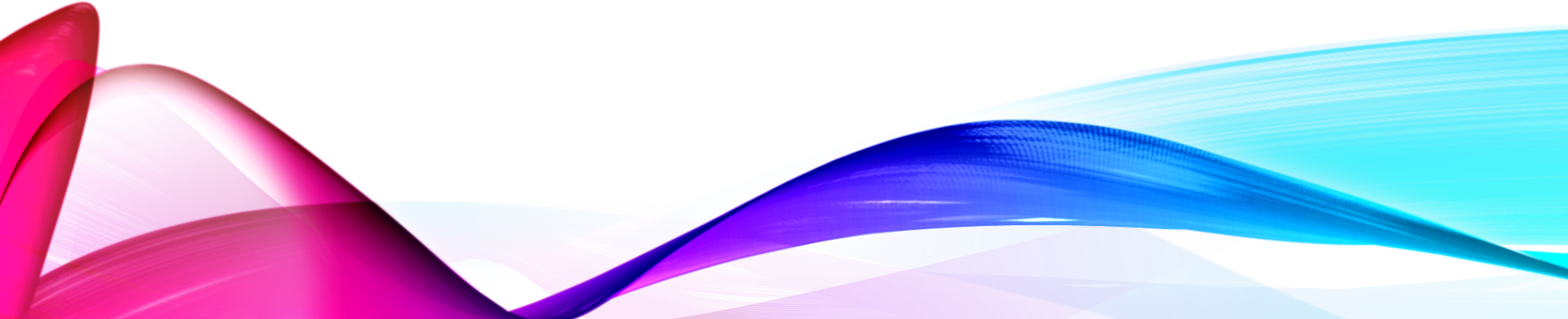 A: Use critical thinking to identify pregnant individuals that would benefit from the additional support of the RD regardless of their age.
Consider…
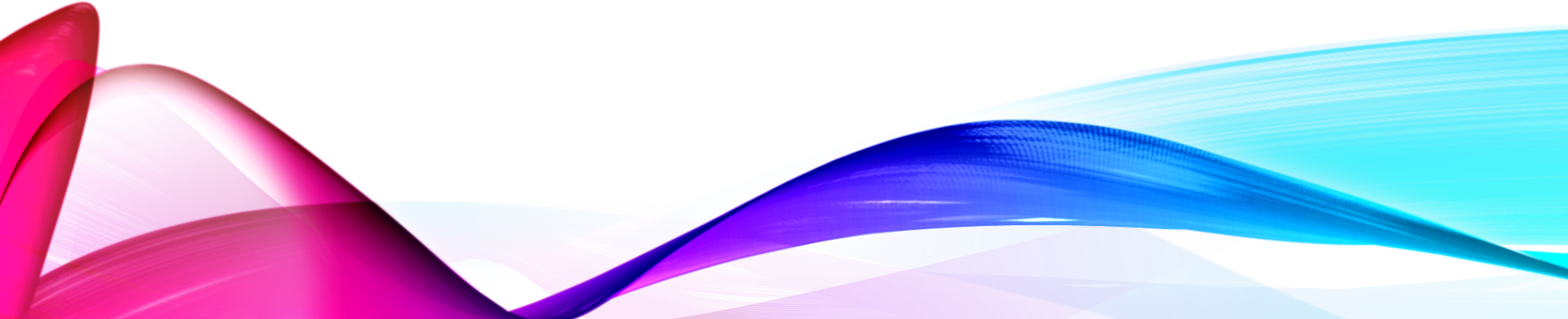 Next step:
Activity
Review the updated risk information sheet for Risk 331 in the Nutrition Risk List on the Oregon WIC website
https://www.oregon.gov/OHA/PH/HEALTHYPEOPLEFAMILIES/WIC/Pages/modules.aspx
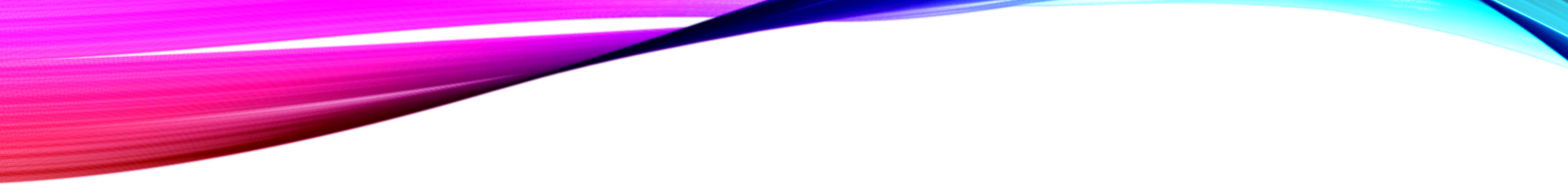 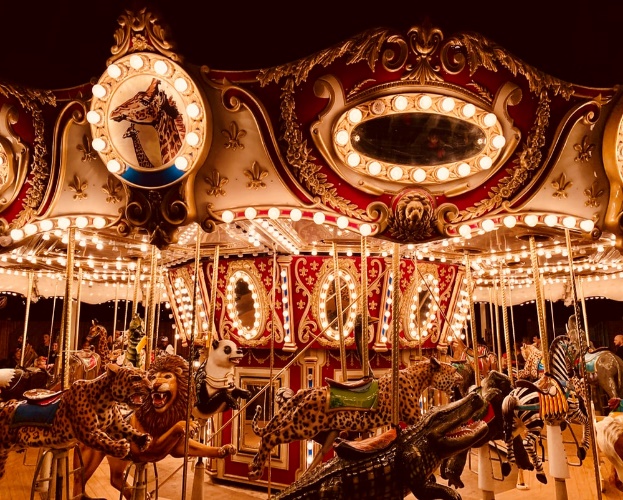 Risk 371 Nicotine and Tobacco Use
Risk title is changing from “Maternal Smoking” to “Nicotine and Tobacco Use”.
Risk criteria is changing to include vaping, chewing tobacco and any product that contains nicotine or tobacco.
Risk can be assigned if there is any current use of any product containing nicotine or tobacco.
Continues to apply to pregnant and postpartum participants.
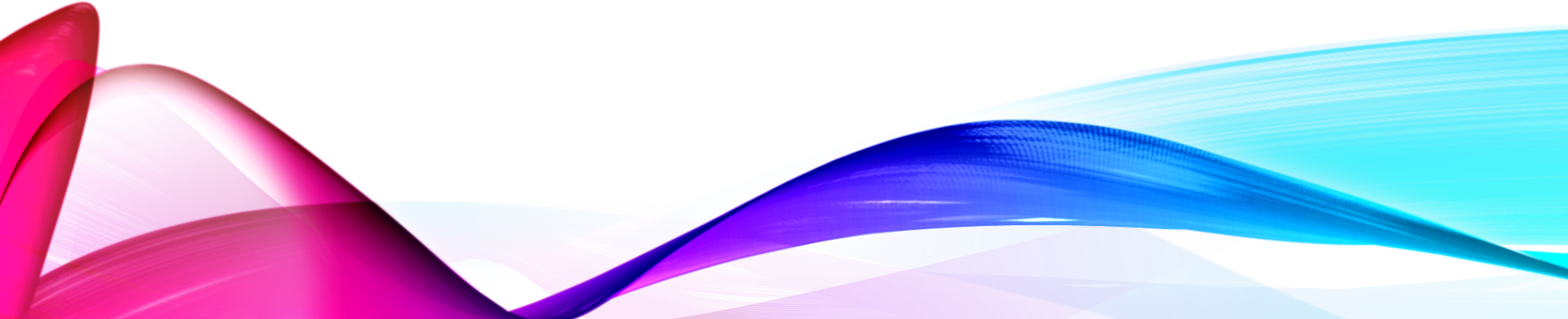 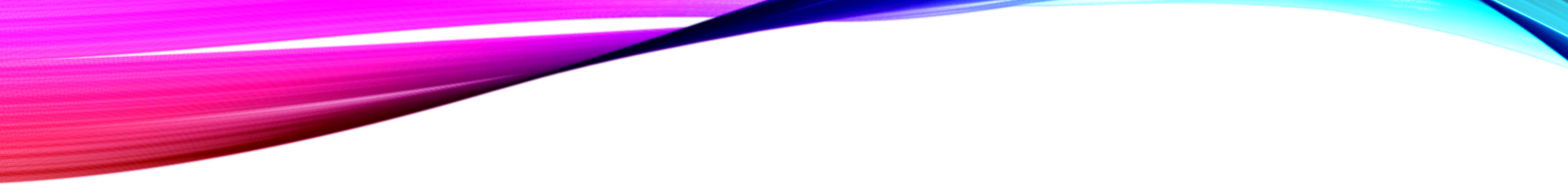 Updated risk criteria:
Assign Risk 371 if a participant is currently using any of the following: 
Cigarettes, pipes, cigars 
Electronic nicotine delivery systems (vape pens, e-cigarettes, hookahs, vaporizers, etc.)
Smokeless tobacco (chewing tobacco, snuff, dissolvables) 
Nicotine replacement therapies (nicotine gums, patches)
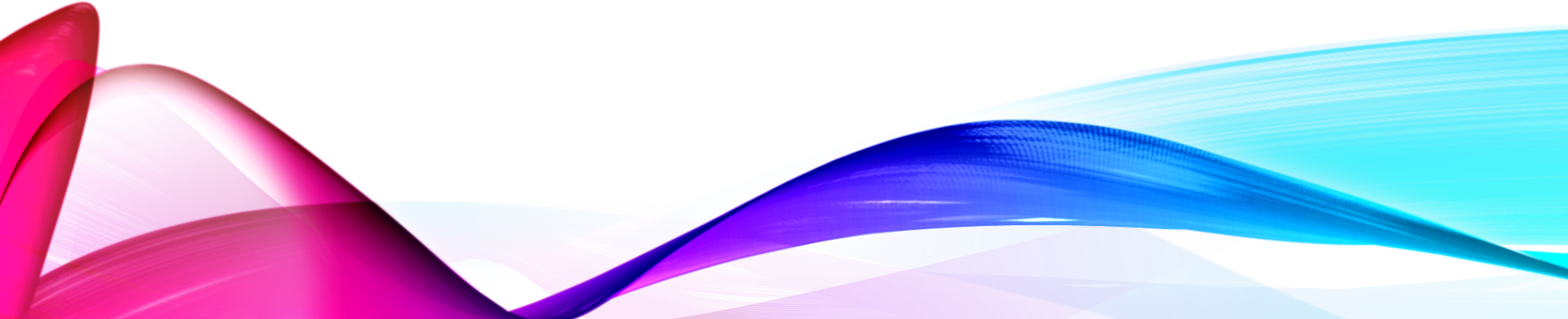 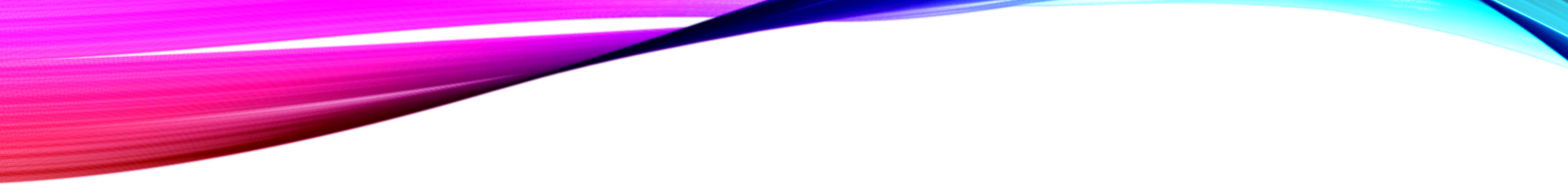 Risk information:
Tobacco is a toxic mix of 7,000 chemicals. 
The use of tobacco products can lead to serious illness including lung cancer, lung disease and heart disease. 
Nicotine is one of the chemicals in tobacco and is highly addictive.
Nicotine and tobacco products are harmful to both mother and fetus and have been associated with increased incidence of  low birth weight, preterm birth and SIDS.
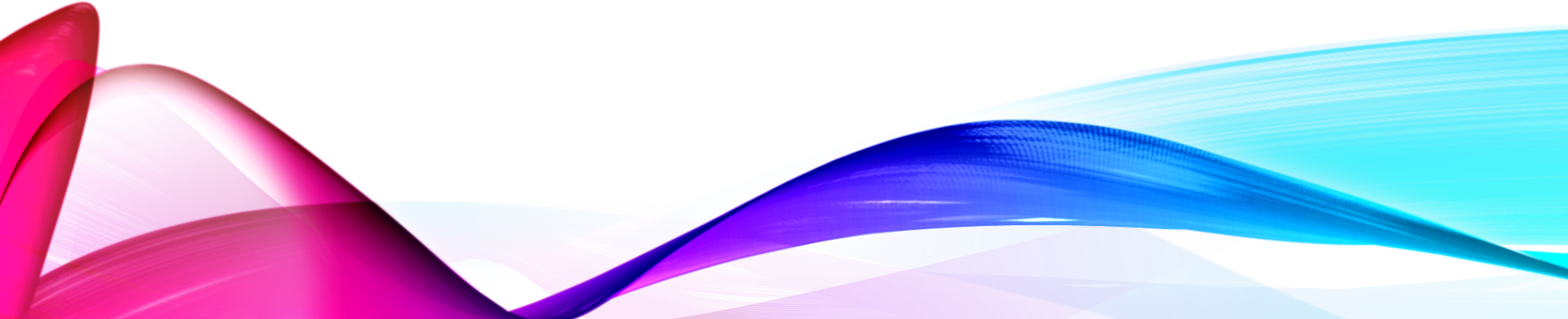 How does this affect my work?
Provide a safe and supportive environment when discussing nicotine and tobacco use. 
Instead of  asking the current screening question for smoking in TWIST (“Do you smoke cigarettes now?”), use the new screening question that will added on 10/1/2021:
            “Are you currently smoking or vaping?”

Screen for all potential tobacco or nicotine delivery methods a participant may be using.
Document the type of nicotine or tobacco use that is identified.
How does this affect my work?
Offer referrals to smoking cessation programs if a participant is interested in smoking/vaping behavior change. 
Recognize that vaping is not a safe or healthy alternative to cigarettes.
Acknowledge the importance of eliminating or reducing nicotine and/or tobacco use especially before the third trimester of pregnancy.
If a participant is breastfeeding and smoking/vaping, encourage them to wait until immediately after a feeding so that the nicotine levels can decrease before the next feeding.
Q: The use of nicotine patches or gum is now a reason to assign Risk 371.
 Should we recommend that they stop using those?
 Aren’t they better than smoking as a strategy to quit?
Consider…
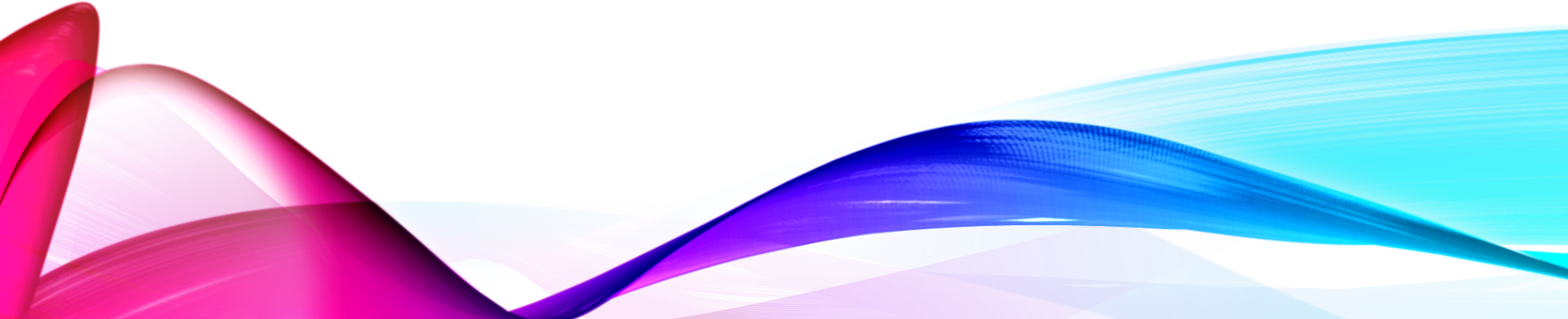 A: We always want to consider the needs of the participant and in most cases, the patches would be preferable to smoking or vaping. Encourage the participant to discuss this subject with their doctor.
Consider…
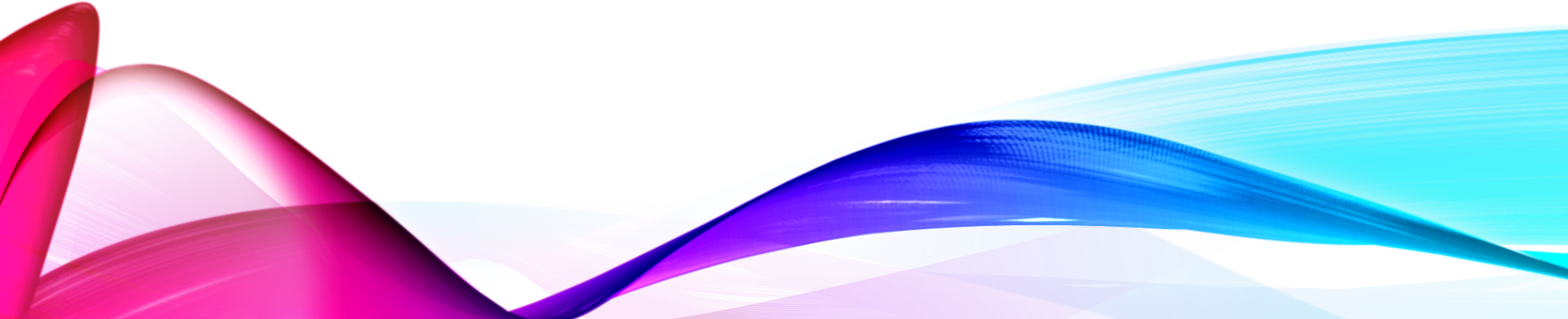 Q: Tobacco and nicotine use can be such a serious health risk. 
Why does this risk continue to be designated with a low risk level for WIC?
Consider…
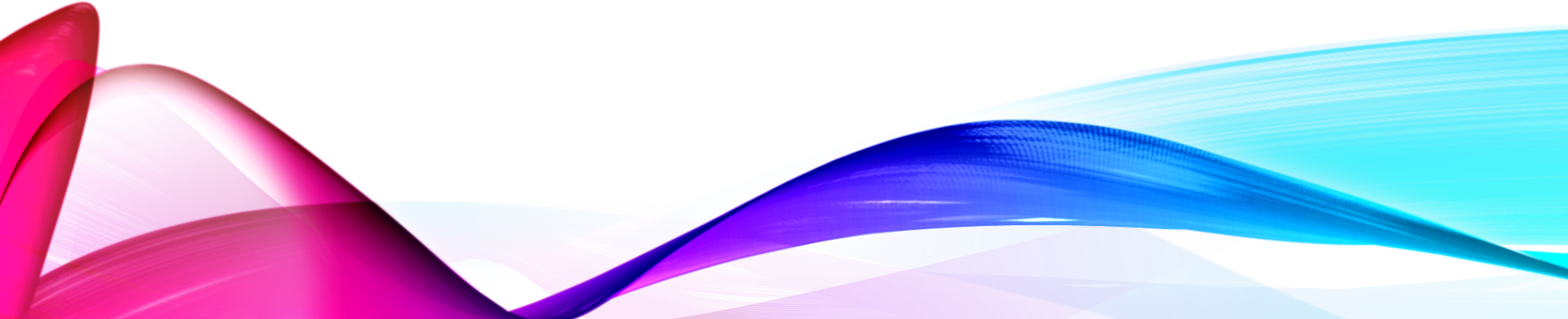 A: WIC is not set up for smoking cessation interventions. Our specialty is to provide referrals to resources that can help with smoking cessation when help is wanted. Listen for a participant’s change talk to identify when a referral would be welcome. Then continue to focus on offering education and information on healthy nutrition related behaviors.
Consider…
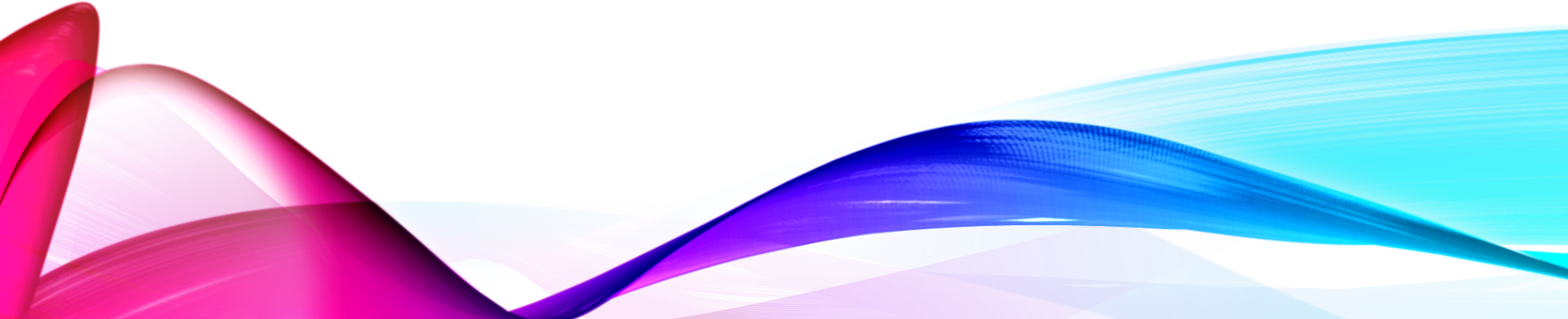 Next step:
Add the state quit line (1-800-QUIT-NOW)(1-800-784-8669)or quitnow.net/oregon to your resource/referral list
Identify smoking cessation supports in your community
Review the updated risk information sheet for Risk 371 in the Nutrition Risk List on the Oregon WIC website
https://www.oregon.gov/OHA/PH/HEALTHYPEOPLEFAMILIES/WIC/Pages/modules.aspx
Activity
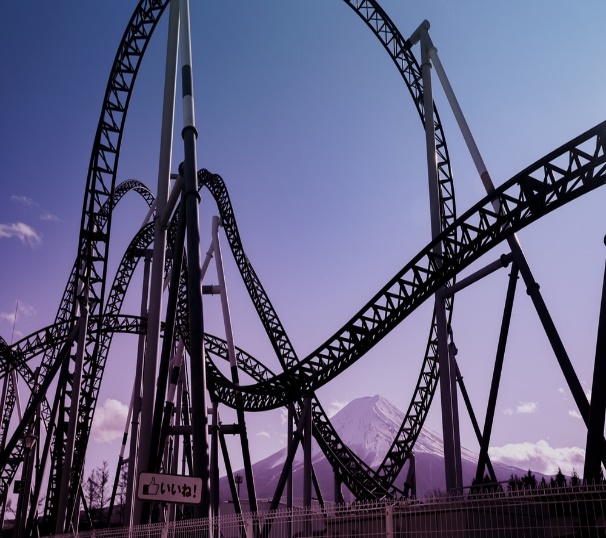 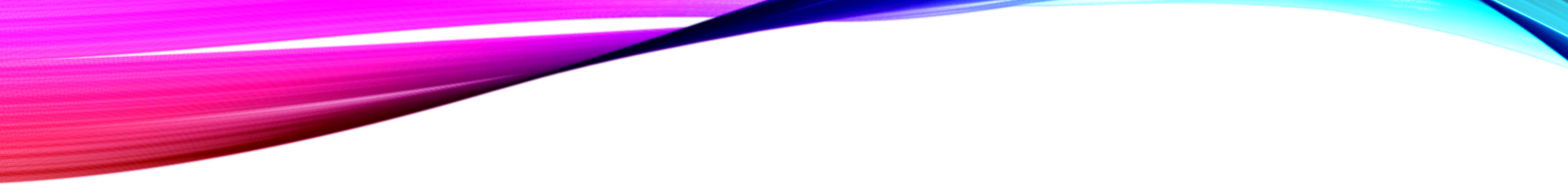 Risk 904 environmental tobacco smoke exposure
Risk criteria has changed to include:
vaping or exposure to aerosols from nicotine delivery systems (previously limited to tobacco smoke only) 
exposure inside any enclosed area (previously limited to home only) 
Environmental tobacco smoke (ETS) is also known as secondhand, passive or involuntary smoke.
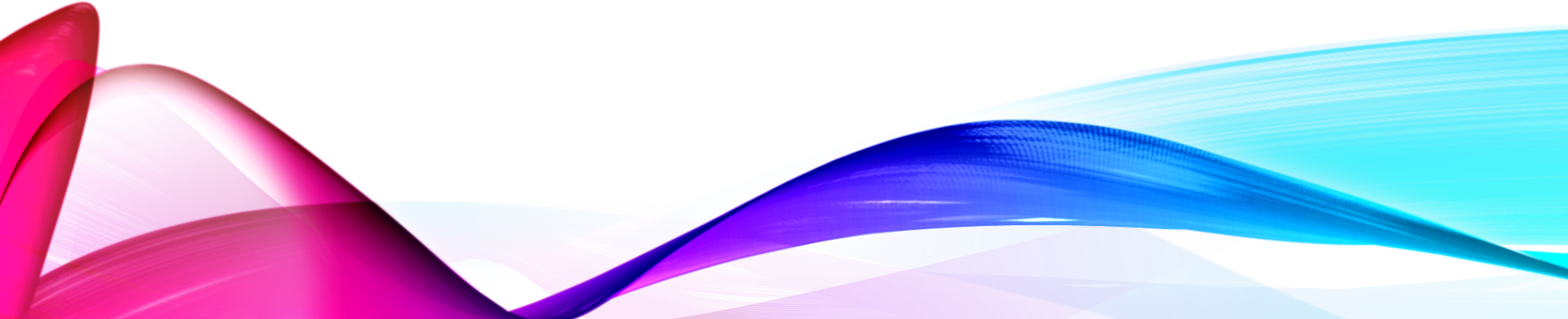 Risk information
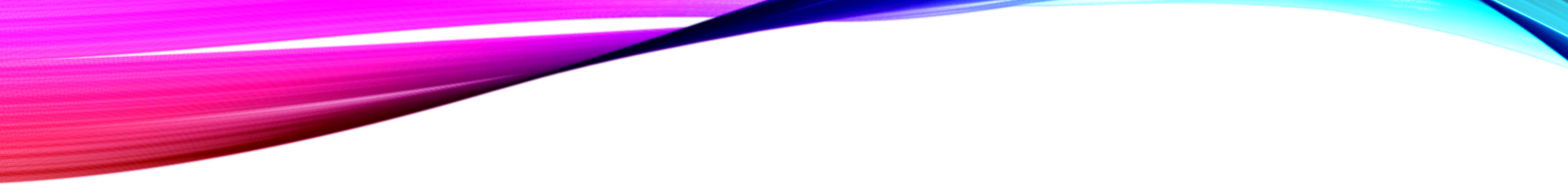 This risk includes all participant categories.
There is no safe level of exposure to ETS. 
ETS is a known risk for lung cancer, respiratory disease (including asthma), cardiovascular disease and poor birth outcomes.
ETS includes tobacco smoke given off by burning cigarettes, pipes, cigars or exhaled by smokers.
ETS includes vapors from electronic nicotine delivery systems or exhaled by vapers. Vapes, vaporizers, vape pens, hookah pens, electronic cigarettes, e-pipes are terms used to describe electronic nicotine delivery systems.
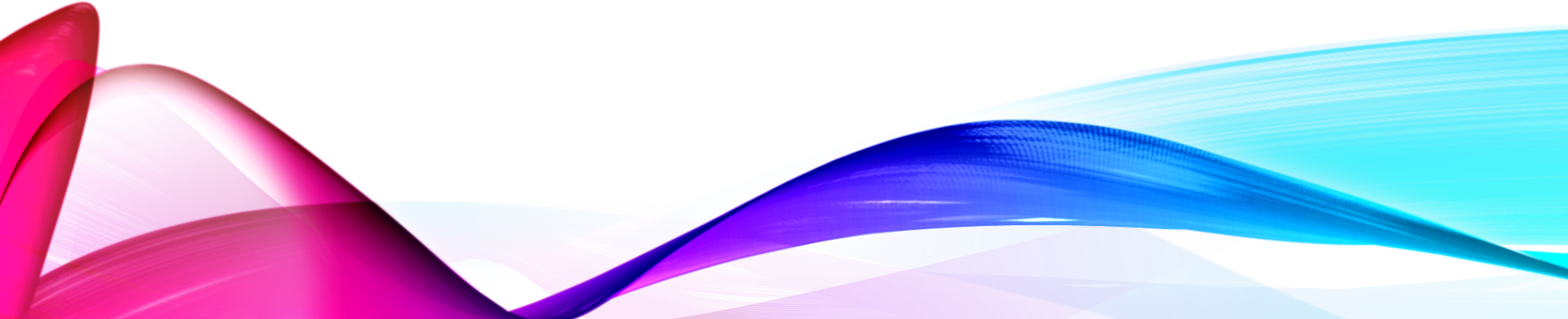 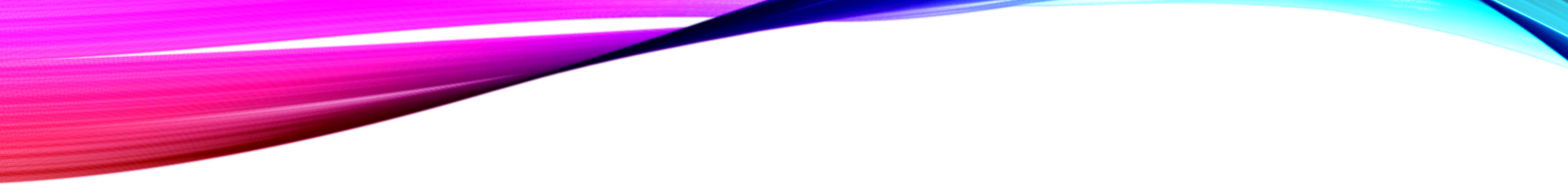 Risk information:
Residual pollutants from tobacco smoke or vaping adhere to the clothing and hair of smokers, to pet fur and surfaces throughout indoor environments.
Contact with the pollutants from smoke or vaped aerosols can cause unintended nicotine exposure for infants and children.
Non-smokers who are regularly exposed to ETS have a high vitamin C turnover and could benefit from an increased vitamin C intake to avoid deficiencies.
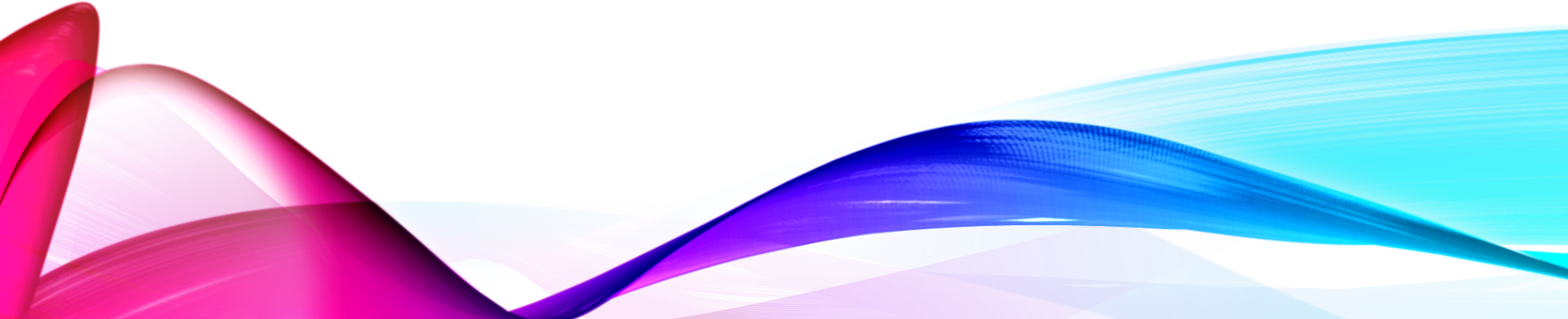 How does this affect my work?
Provide a safe and supportive environment when discussing ETS exposure. 
Instead of asking the current ETS screening question in TWIST (“Does anyone living in your household smoke inside the home?”), use the new screening question that will be added on 10/1/2021:

“Have you/your child been in an enclosed space while someone was smoking or vaping?”

An enclosed space can include homes, cars, day cares, schools, restaurants, places of worship, etc.
How does this affect my work?
Offer suggestions to minimize exposure to ETS. These may include:
only smoke or vape outdoors away from open doors or windows
have smoke/vape free rules in the car and home
make sure that frequently visited places are smoke/vape free 
ask other smokers and anyone caring for children to follow smoke/vape free rules
change clothes and wash hands after smoking/vaping before interacting with children
Encourage the use of foods high in vitamin C such as WIC juices, fruits and vegetables.
Q: What are ways to respond when a participant feels that vaping is healthier than smoking so won’t affect their children?
Consider…
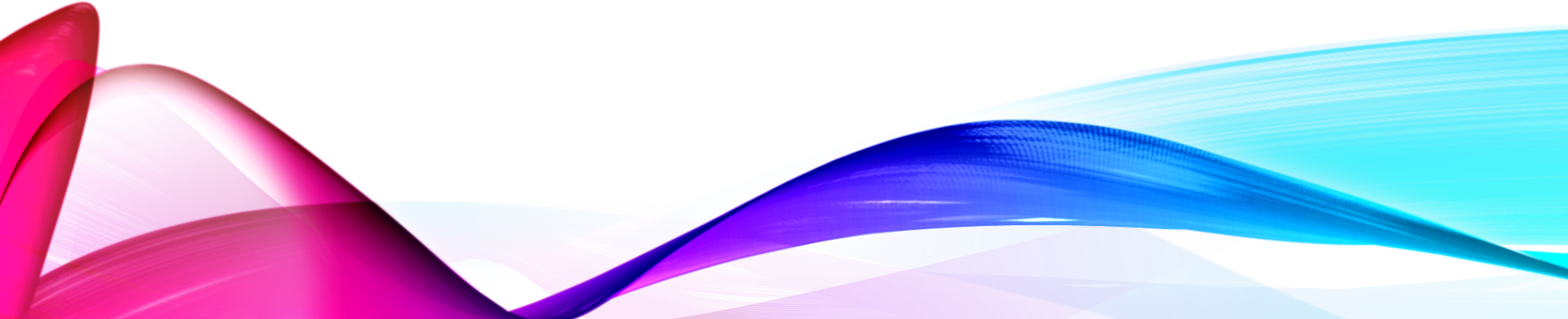 A: Use your participant centered education skills. Actively listen, reflect what you hear and offer whatever information they are open to receiving.  We can respect the opinions of others even when we do not agree.
Consider…
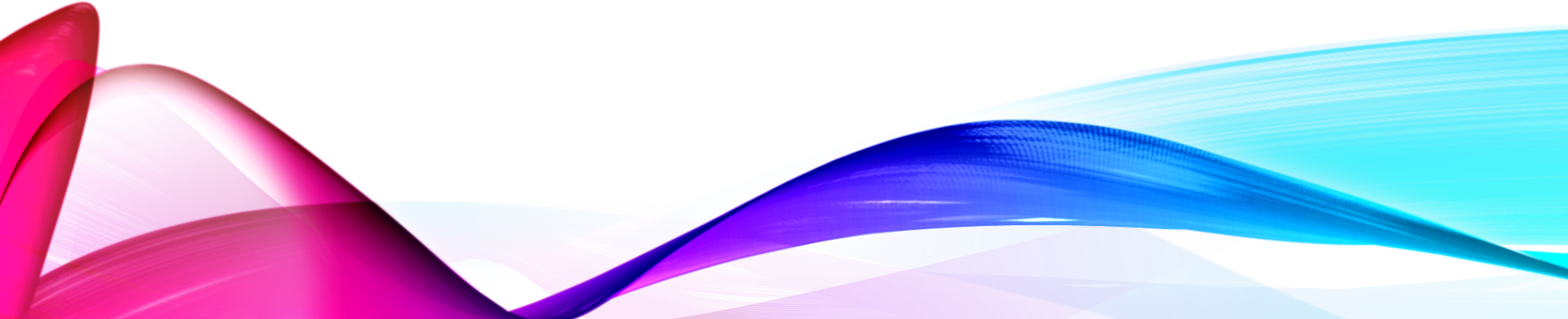 Next step:
Activity
Review the updated risk information sheet for Risk 904 in the Nutrition Risk List on the Oregon WIC website
https://www.oregon.gov/OHA/PH/HEALTHYPEOPLEFAMILIES/WIC/Pages/modules.aspx
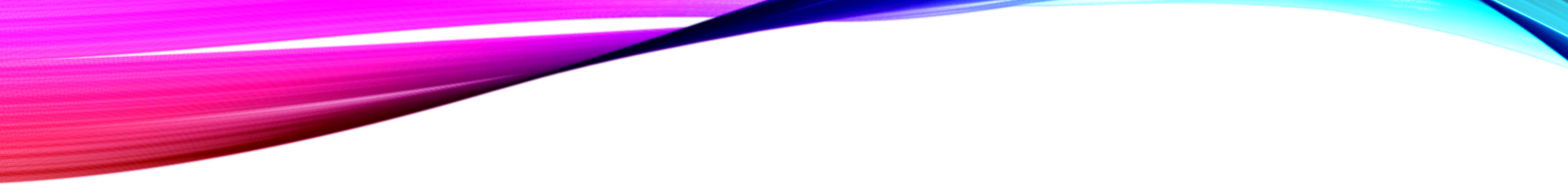 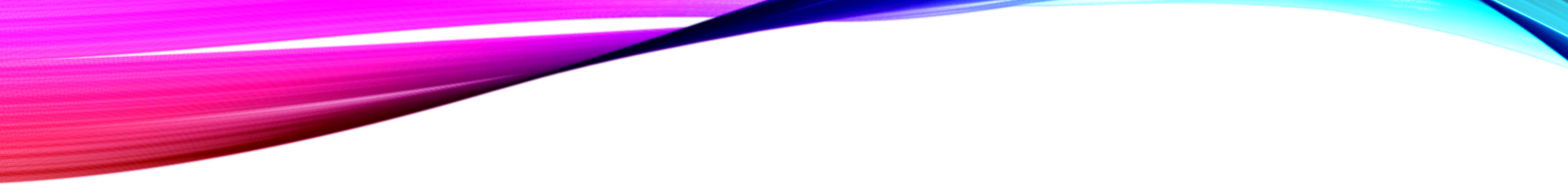 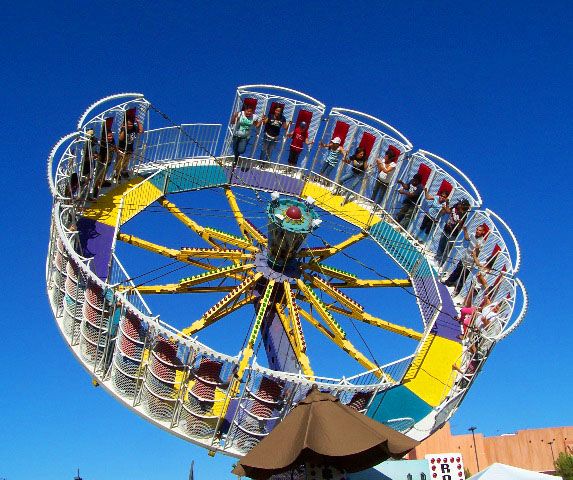 Discontinued Risk
Risk 333 High Parity and Young Age
This risk is being discontinued because it is covered by the revised Risk 331 Pregnancy at a Young Age. 
Any participant previously assigned Risk 333 will now be assigned Risk 331.
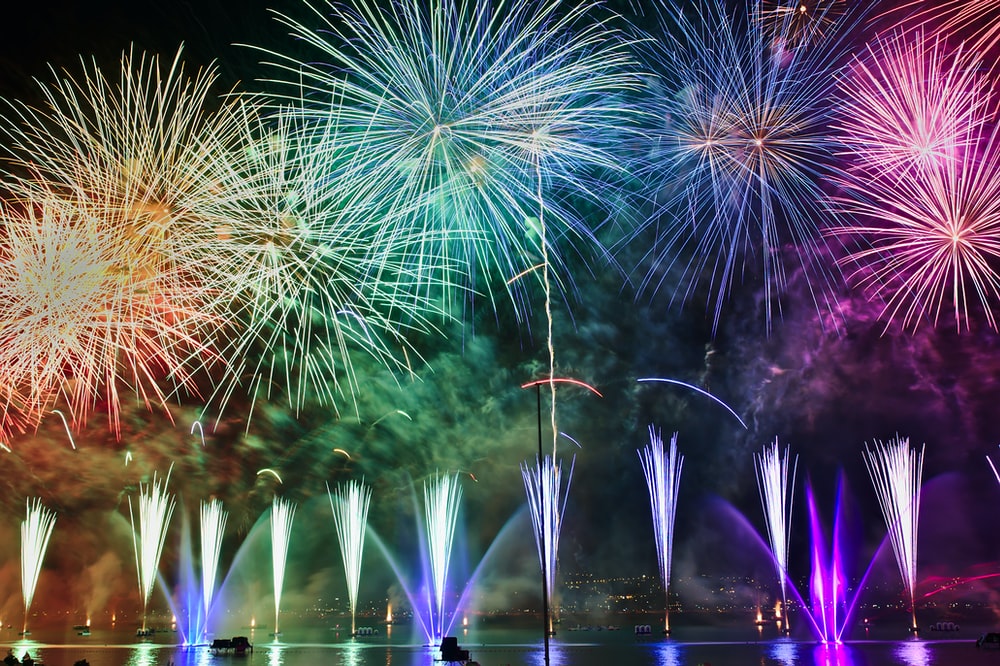 Questions?
Fairly certain we survived the ride?
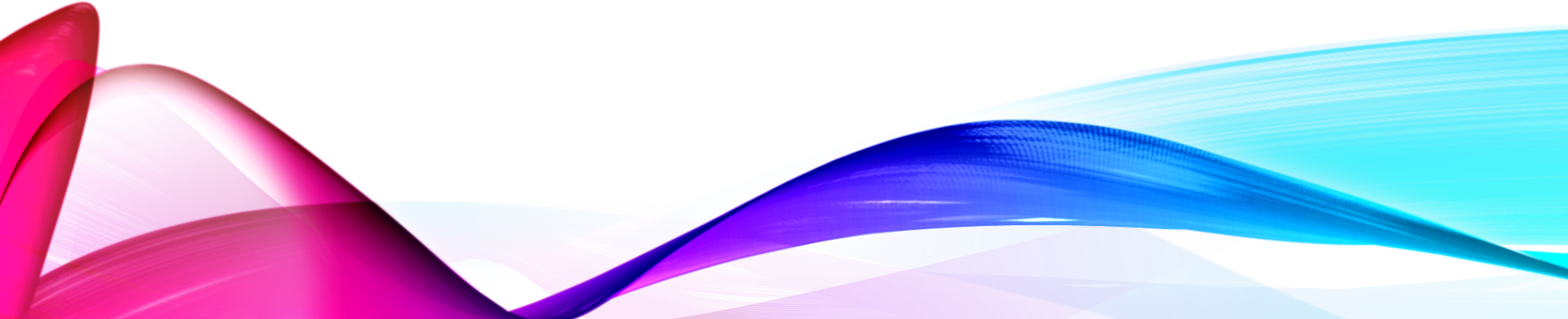 resources
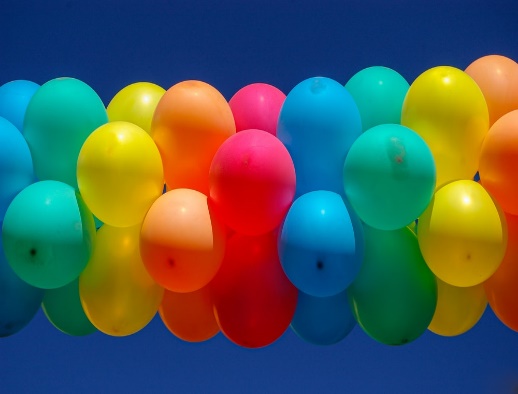 Talk with your training supervisor or nutritionist

Ask your state nutrition consultant

Refer to the Oregon WIC website, staff in-services page:
https://www.oregon.gov/oha/PH/HEALTHYPEOPLEFAMILIES/WIC/Pages/InServices.aspx
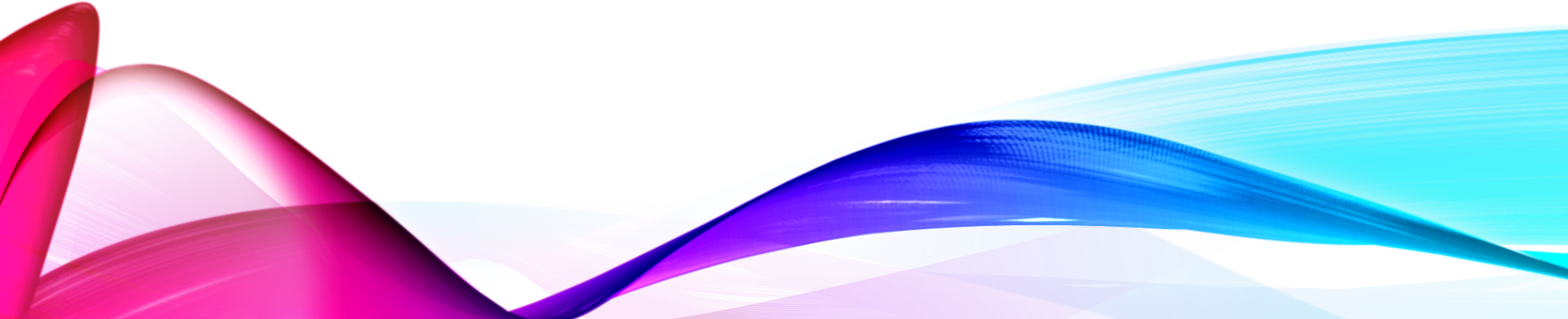 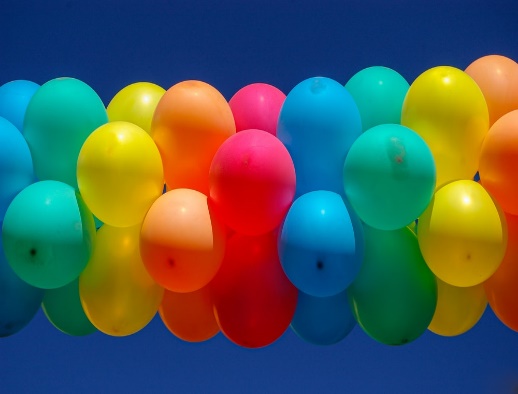 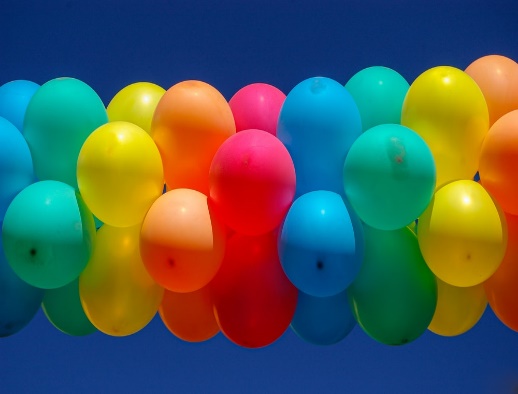 CongratulationS!this risky businesswas completed                                    fair and square!
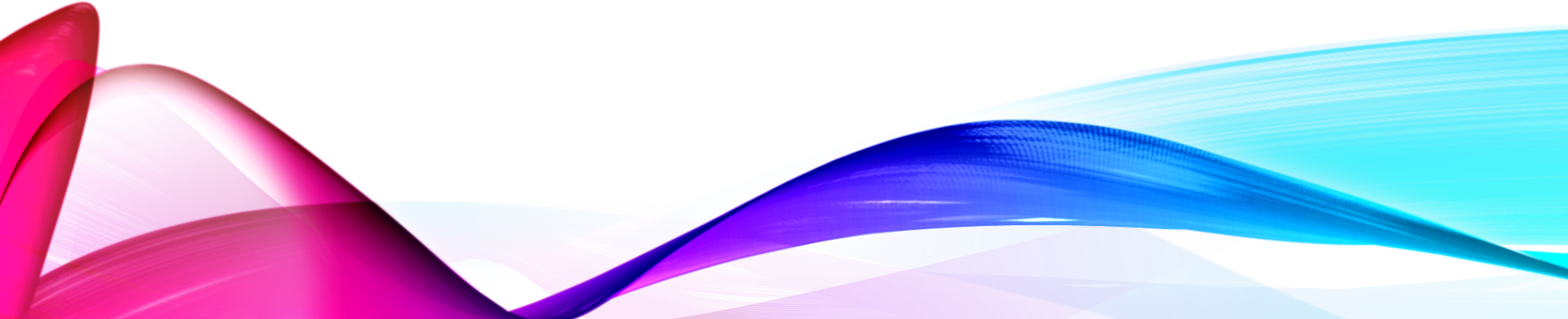 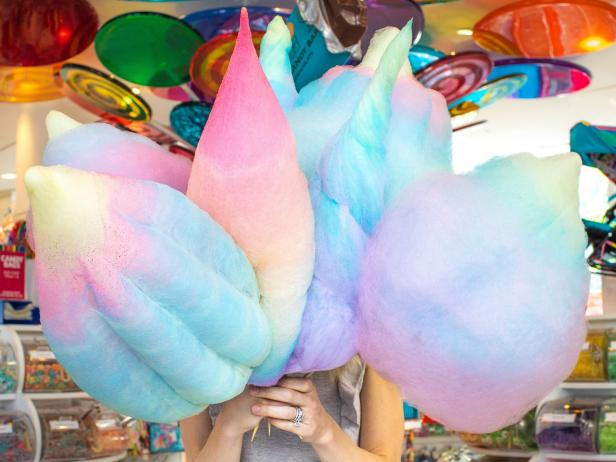